2015Phonics Screening Test
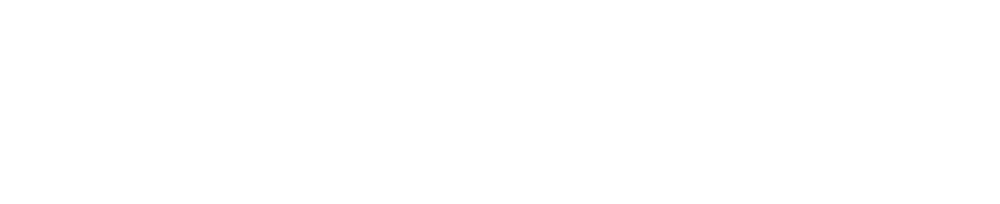 fip
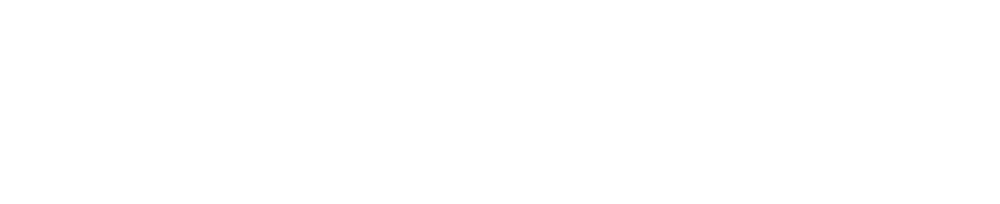 pon
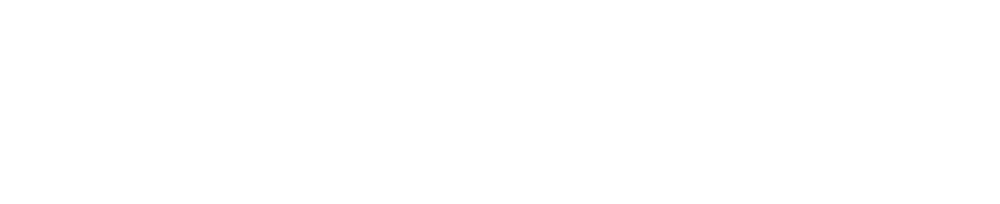 hab
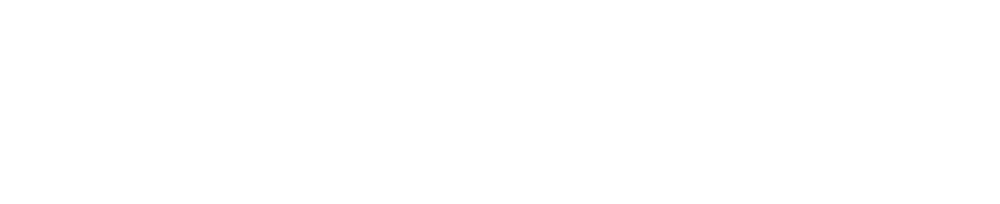 ulb
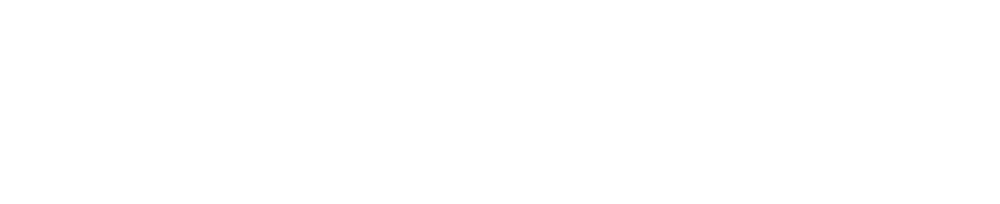 dack
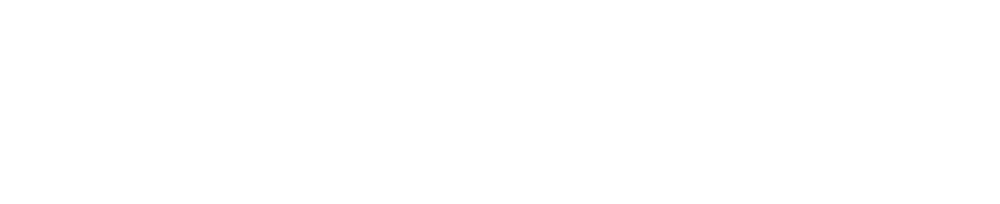 chob
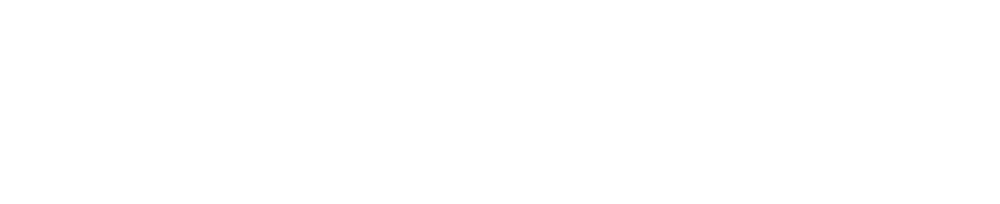 nurt
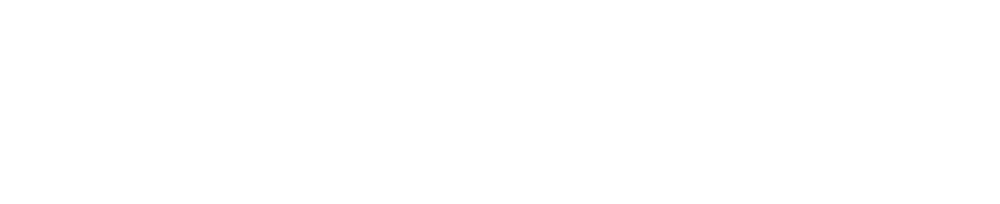 queet
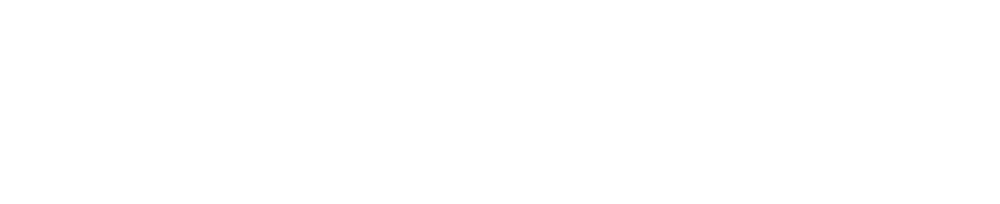 plap
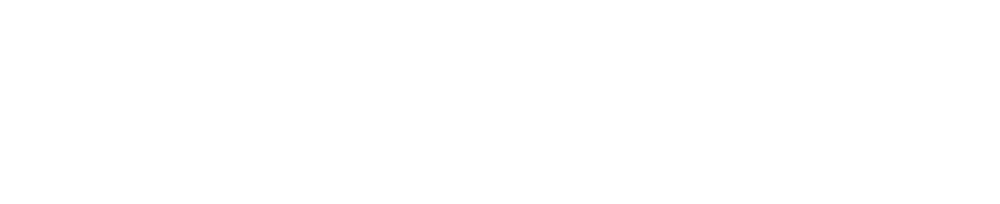 froin
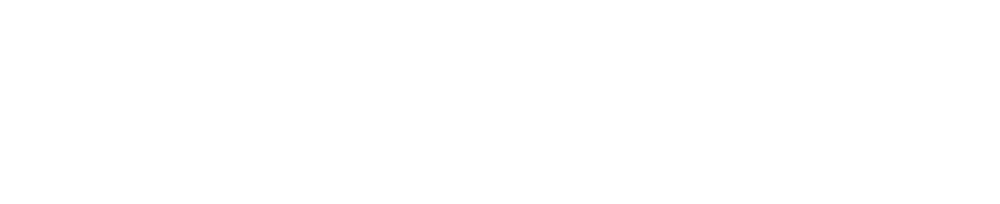 melp
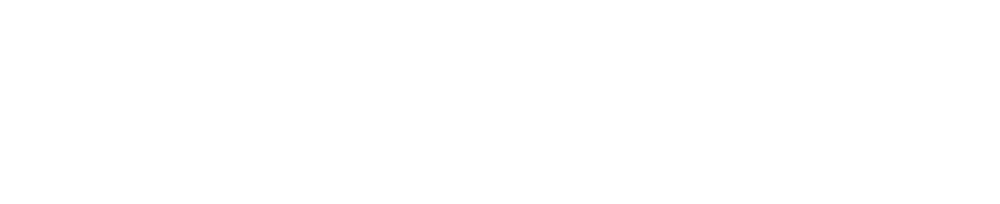 heent
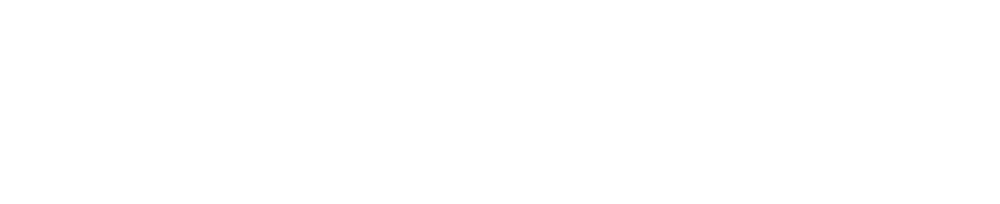 shed
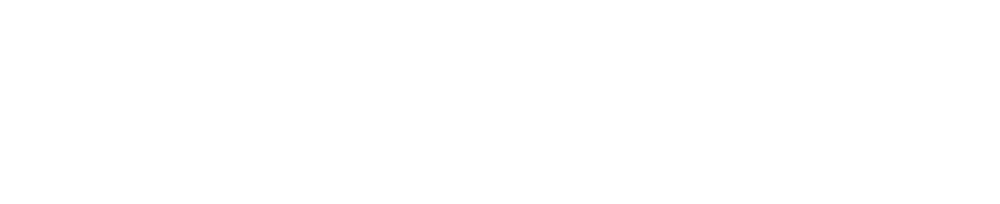 long
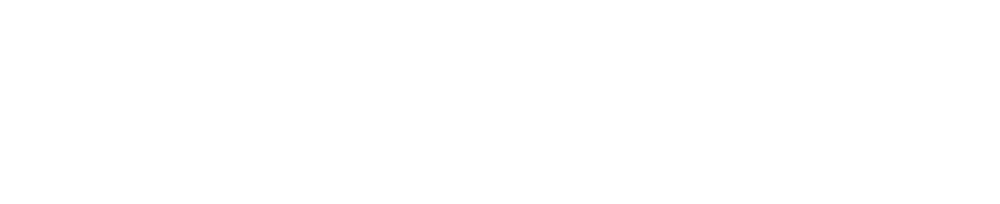 soil
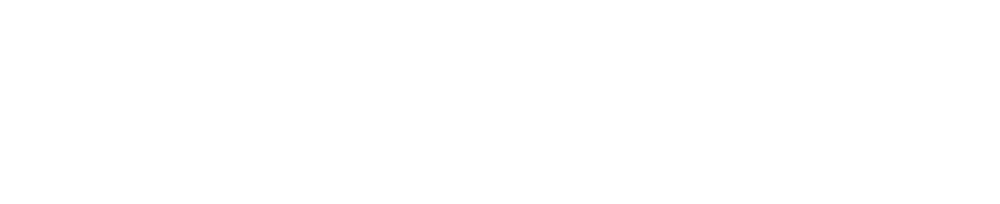 chart
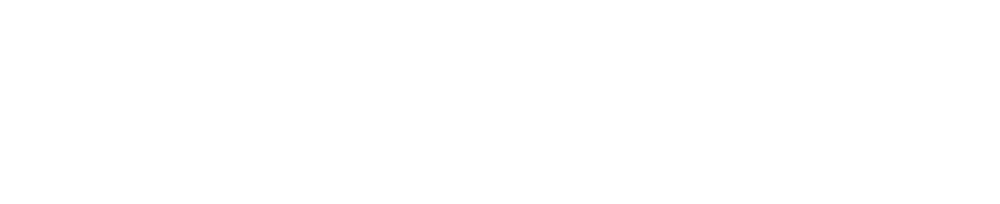 crab
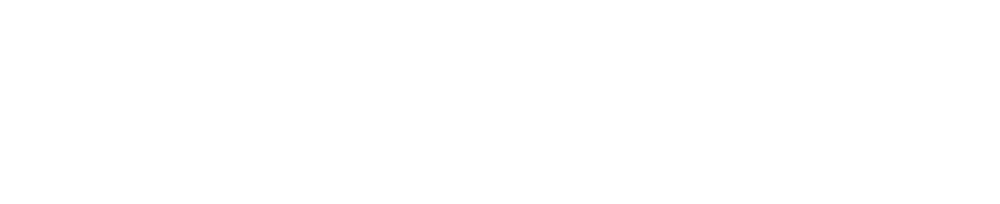 fresh
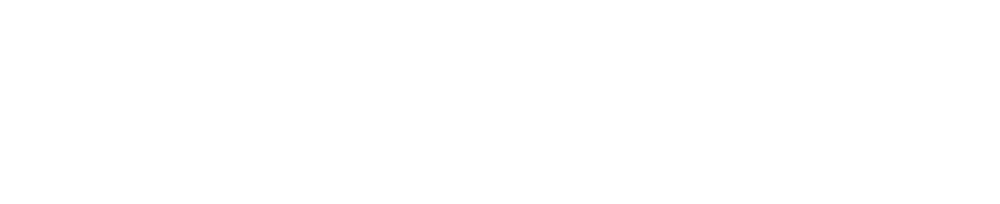 wink
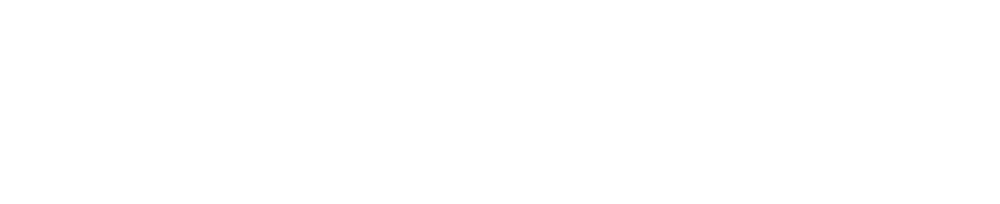 shuts
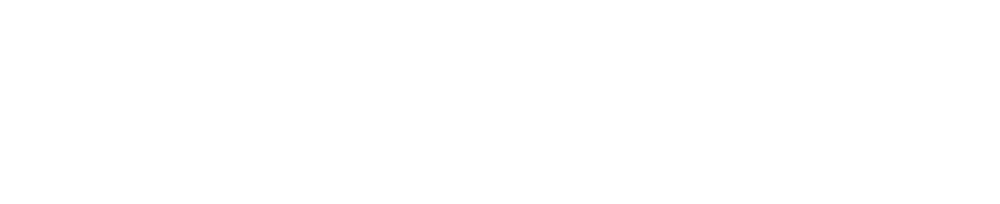 yair
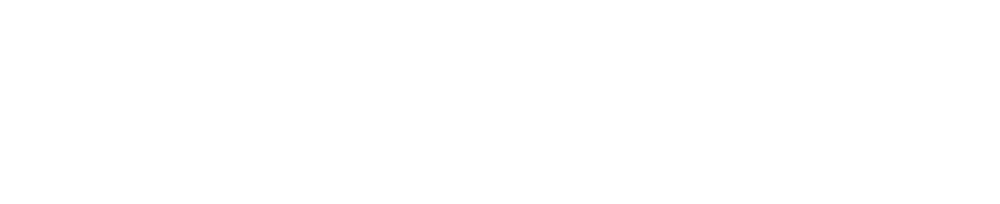 blies
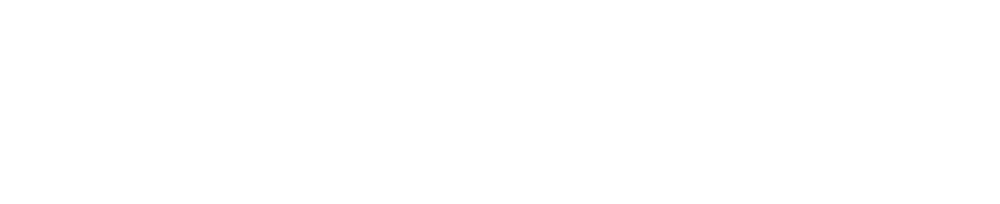 keam
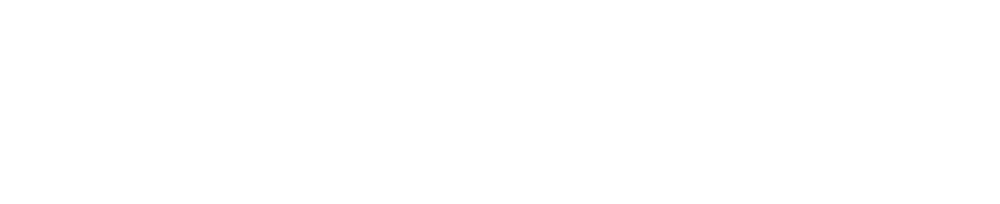 whape
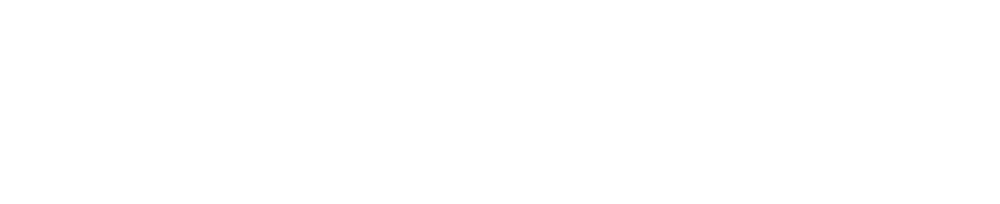 braft
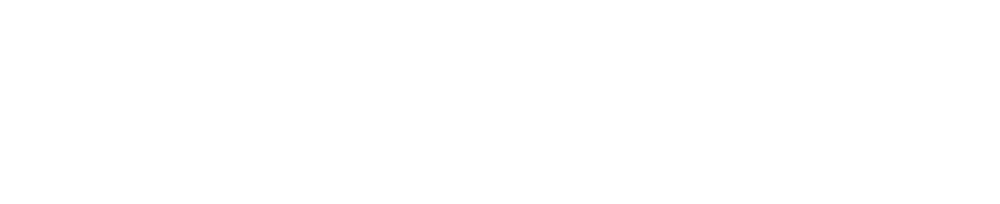 thrant
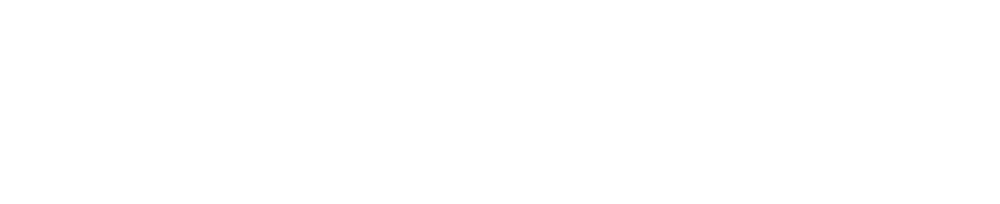 sprop
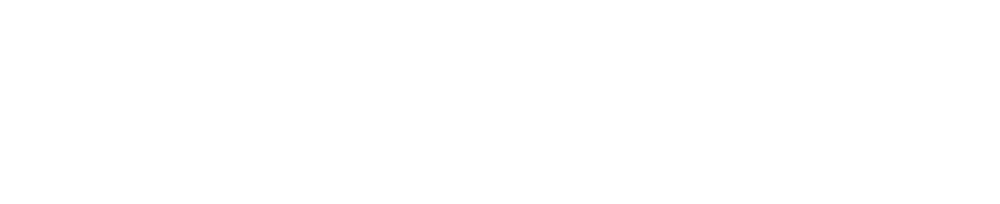 straw
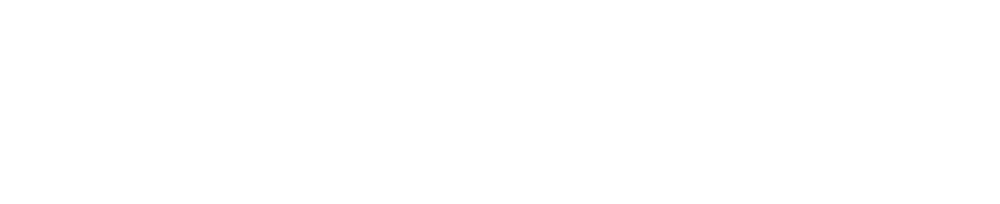 law
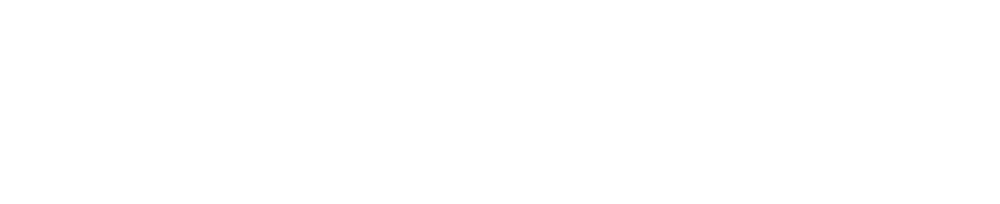 glued
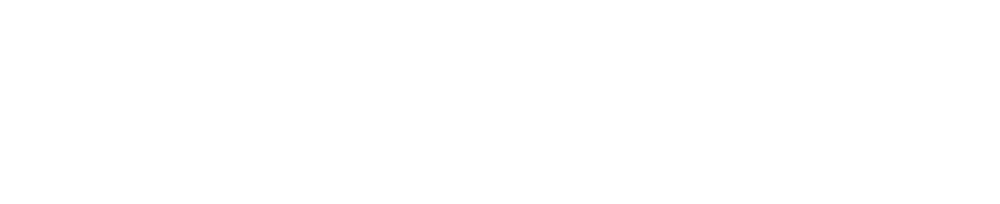 zoom
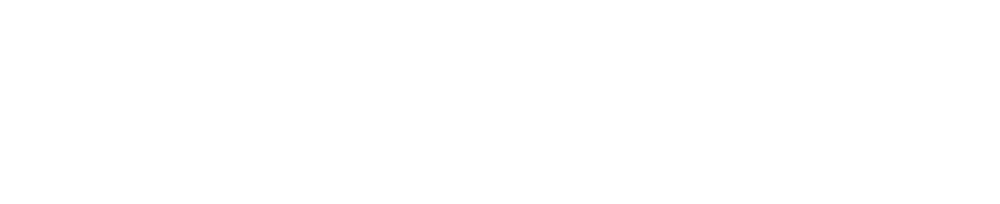 rice
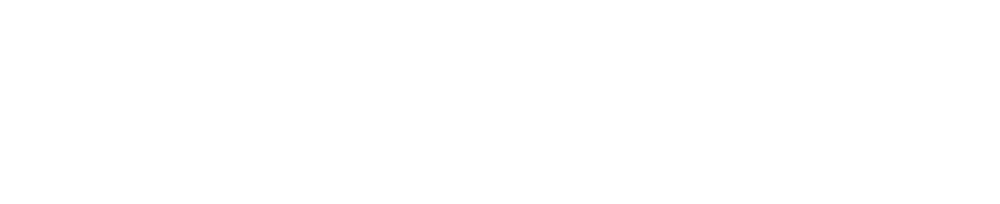 grand
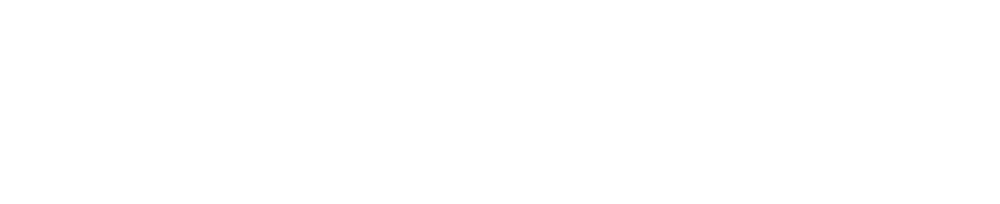 cloaks
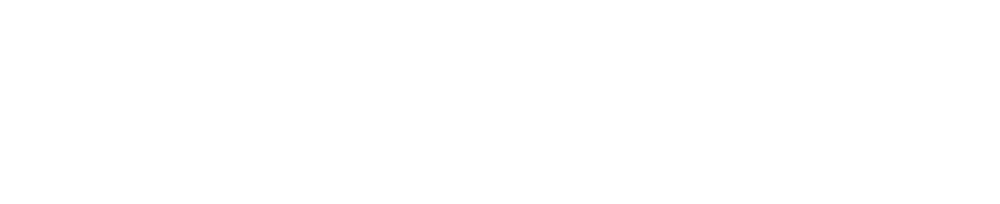 scrap
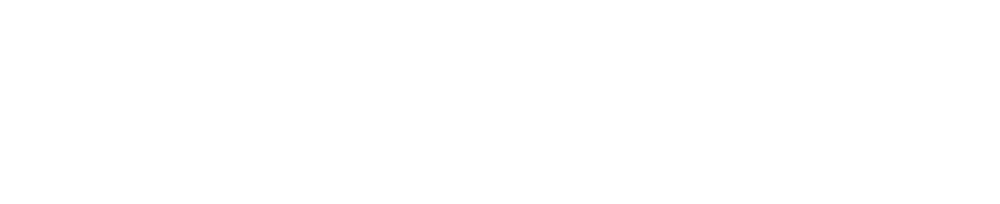 strike
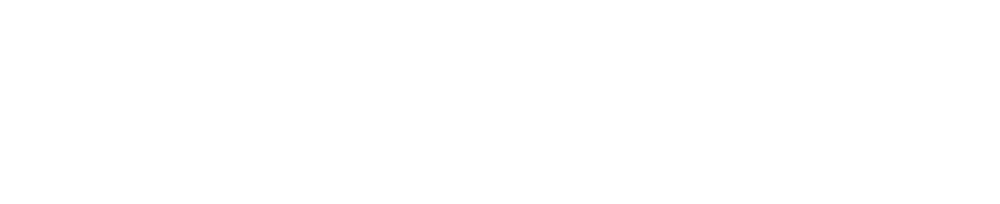 river
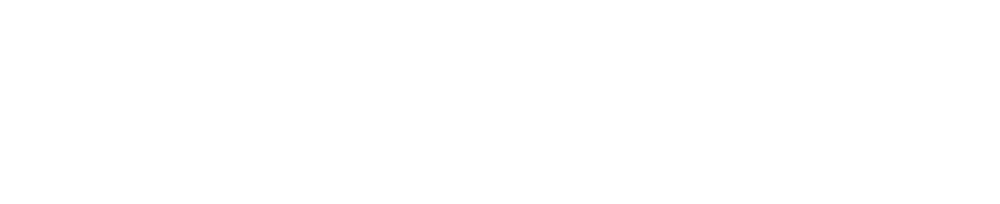 diving
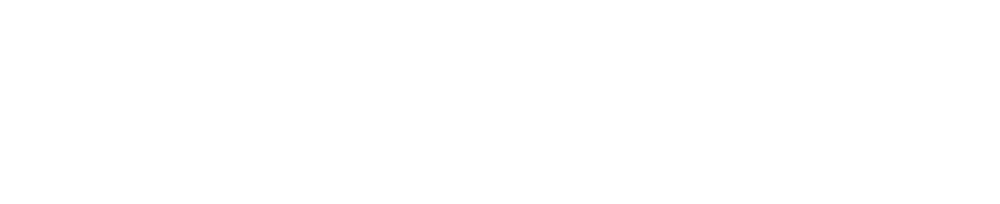 beehive
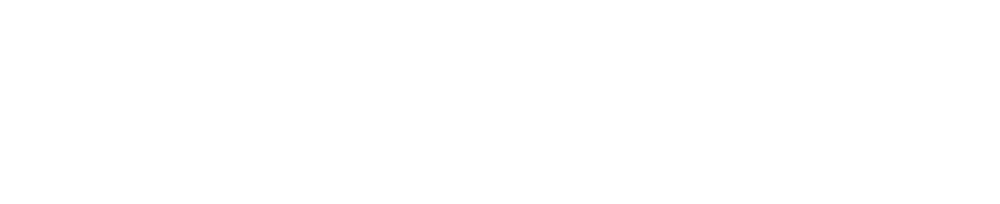 midnight
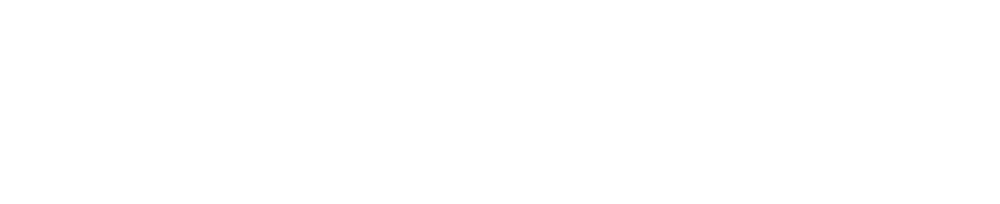